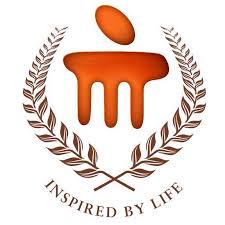 NHCE-ICEMS 2024 
Department of Civil Engineering, Manipal Institute of Technology, Manipal
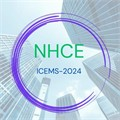 Title  
Paper ID
Name & Affiliation
1
Format & guidelines of presentation
Arrangement of slides
Introduction
Objectives 
Methodology
Results and Discussions
Conclusions
References
Note:
1. The total number of slides excluding references and title slides should be restricted to 10.
2. Duration of presentation: (8+2) minutes
2